Meranie objemu pevného telesa
Fyzika pre 6. ročník
Opakovanie
Na predchádzajúcej hodine sme sa naučili vypočítať objem geometricky pravidelných telies – kocky a kvádra
V = a . a . a
V = a . b . c
Ak však chceme vypočítať objem nejakého iného telesa, nie je to také jednoduché
Ak má teleso veľa rôznych rozmerov, tak musíme jeho objem odmerať v odmernom valci
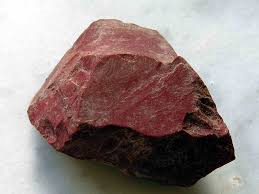 Ako postupujeme?
Vyberieme si vhodný odmerný valec, aby ním predmet voľne prešiel a nedotýkal sa stien
Do odmerného valca nalejeme vodu. Odmeriame objem V1
Predmet zavesený na niti ponoríme do kvapaliny, hladina vody stúpne.
Odčítame objem V2 .
Objem predmetu V potom určíme ako rozdiel objemov V = V2 – V1
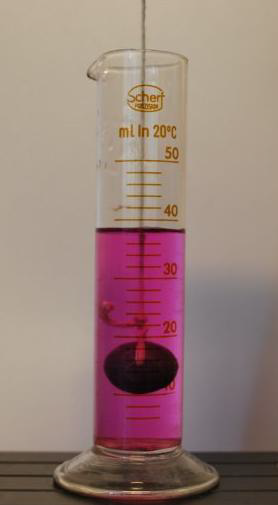 V = V2 - V1
V = 38- 36
V = 2 ml
V1 = 36 ml
V2 = 38 ml
Objem predmetu je 2 ml.